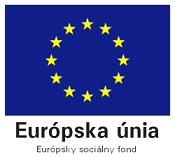 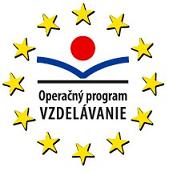 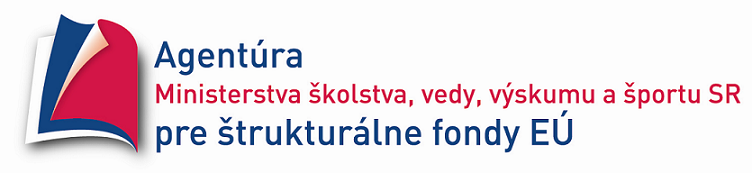 Škola 21. storočia
Dopytovo orientovaný projekt
Moderné vzdelávanie pre vedomostnú spoločnosť/Projekt je spolufinancovaný zo zdrojov EÚ
Kód ITMS projektu 26110130435
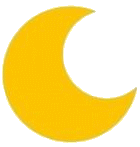 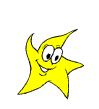 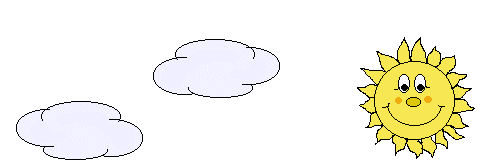 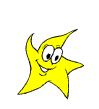 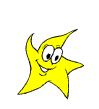 Noc a deň
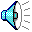 Noc a deň              Deň a noc
A teraz tíško počúvaj...
   Večer čo večer sa zobúdza noc. Cez plecia si prehodí fialový plášť ozdobený trblietavými hviezdičkami a zapne ho mesiačikom zo striebra. Potom ako veľký, tichý vták poletuje hore dolu ponad Zem.
   Nad ránom, keď sa noc unaví, dostane strach, či nestratila za hrsť svojich hviezdičiek.  „Slniečko, posvieť mi, chcem si porátať hviezdičky“, šepoce noc a posadí sa na vrcholček hory.
Slnko zažmurká zlatými mihalnicami, vyhupne sa 
z ružovej kolísky a modrých vankúšikov a svieti 
noci svojim bielym svetlom. 
Je ráno. Noc si zloží tmavý plášť a celý deň 
počíta svoje hviezdičky.
Jedna, dve, tri... A keď príde po dvestomilióntu 
zazíva a zaspí.
Čo sa stane potom? Deň sa tiež unaví, príde 
večer... a večer čo večer sa opäť zobúdza noc...
Básničky pre šikovné hlavičky
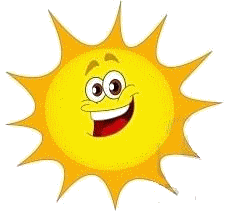 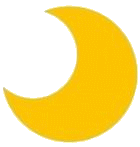 SLNKO
   Skáče slnko po poli,                     
  kým ho hlávka nebolí.             
   Skáče slnko po sene,                 
 kým má líčko červené.                 
 Podvečerom z únavy,          
 klesne potom do trávy.
MESIAC
Na oblohe melón visí.
Čo sa bojíš, odhryzni si!
Už tu asi ktosi bol,
už ho visí iba pol.
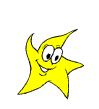 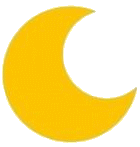 NOC
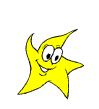 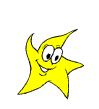 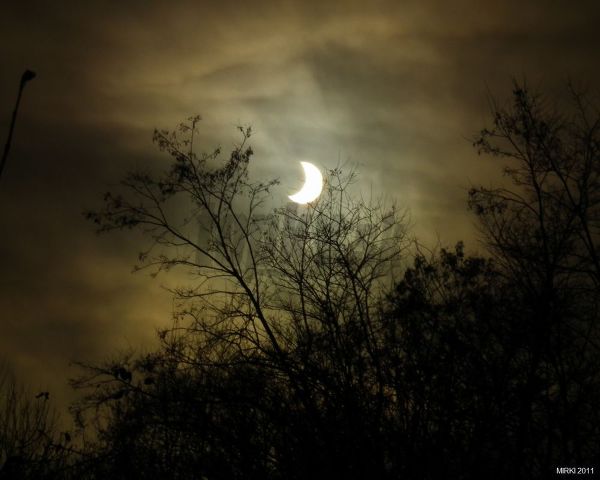 Toto je noc.
V noci na oblohe svieti mesiac a hviezdy. Všade je tma, na cestu nám svieti len mesiac a hviezdy.
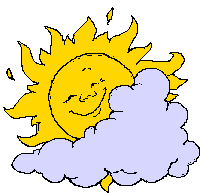 Deň
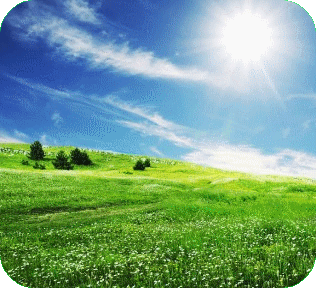 Toto je deň.
Cez deň na oblohe svieti slnko. Deň sa začína ránom a končí sa večerom. Slnko vystrieda na oblohe mesiac a hviezdy.
Čo robíme cez deň?
Učíme sa v škole
Robíme si úlohy
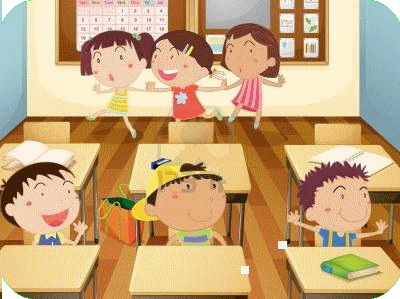 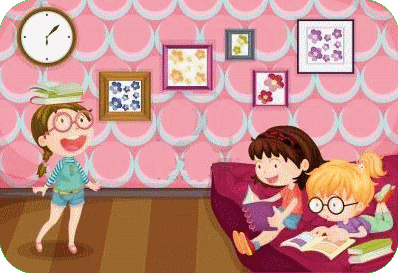 Počas dňa prijímame potravu
Hráme sa
Oddychujeme
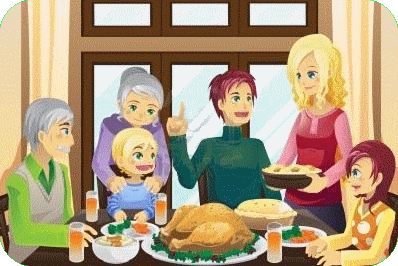 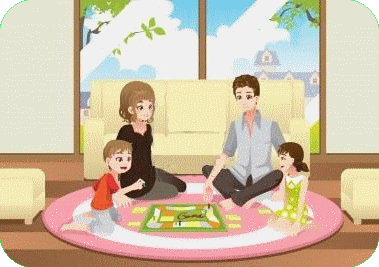 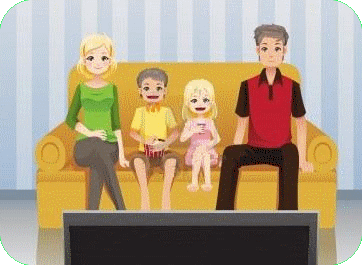 Čo  robíme v noci?
Po večeri prichádza noc.
V noci spíme, aby sme načerpali sily do nového dňa.
V noci odpočíva a spí aj väčšina zvierat.
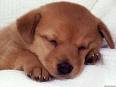 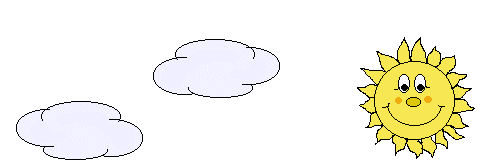 Čo sa deje cez deň?
Vyber správne obrázky.
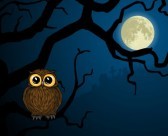 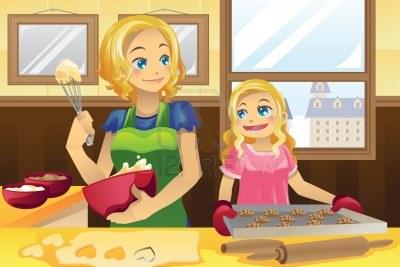 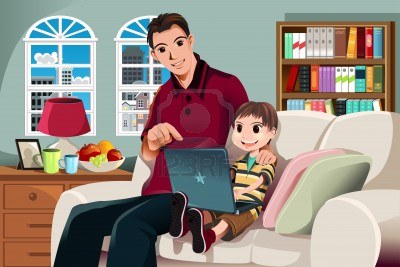 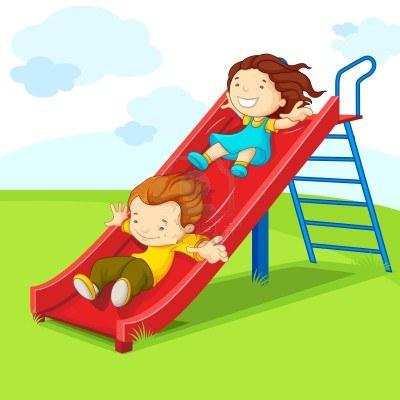 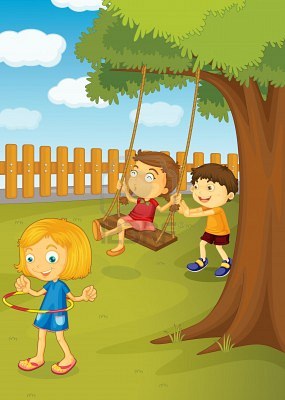 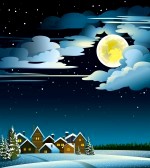 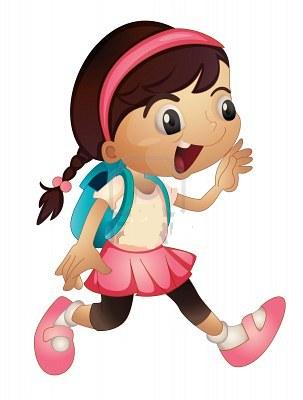 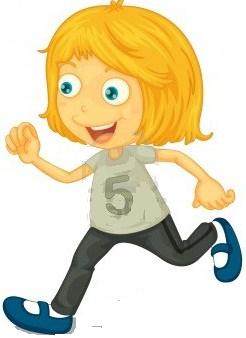 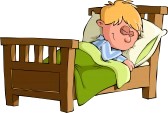 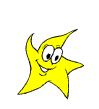 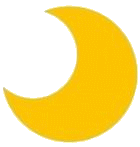 Čo sa deje v noci?
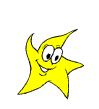 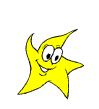 Vyber správne obrázky.
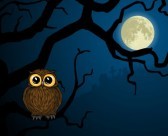 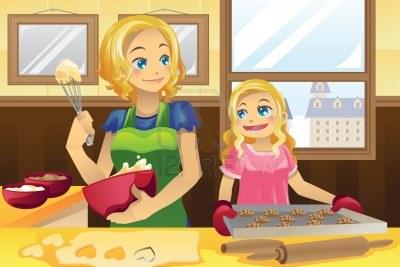 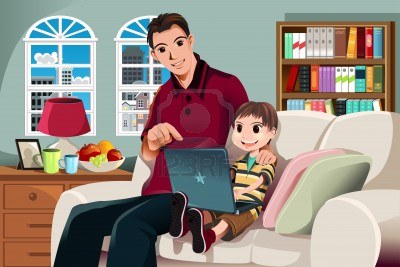 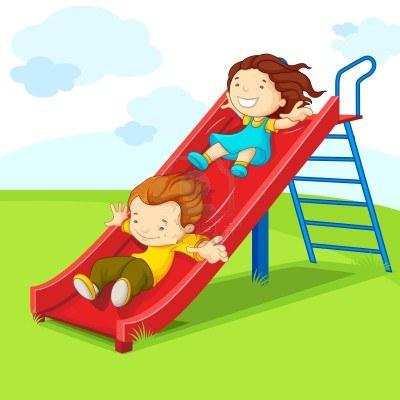 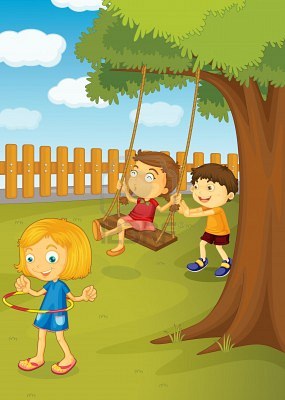 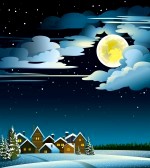 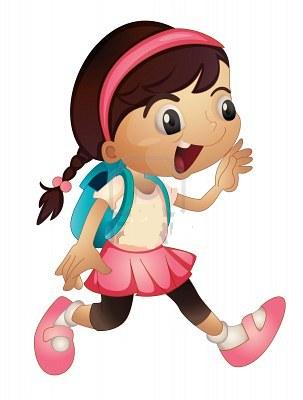 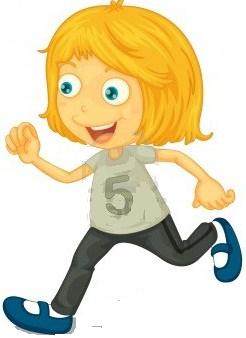 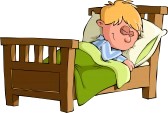 Vieš kam patrím? Daj ma na správne miesto.
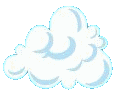 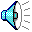 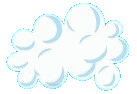 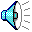 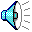 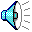 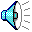 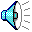 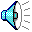 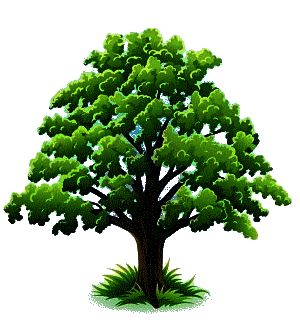 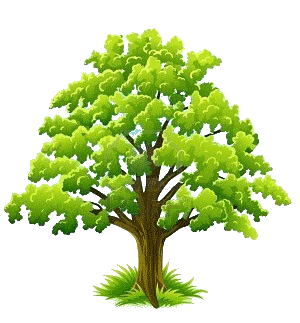 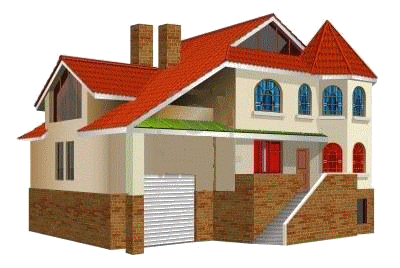 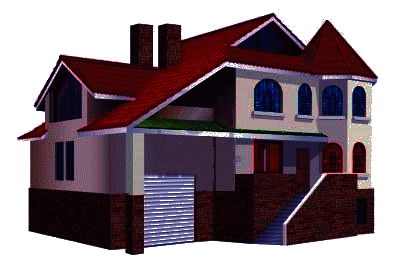 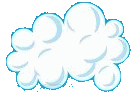 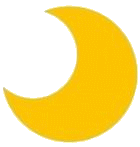 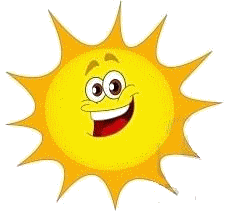 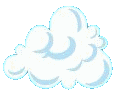 Vieš kam patrím? Daj ma na správne miesto.
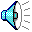 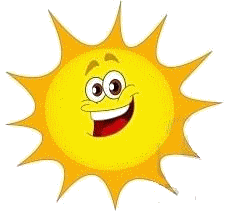 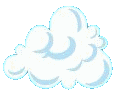 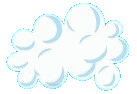 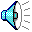 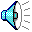 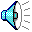 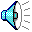 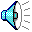 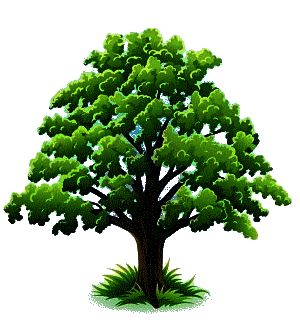 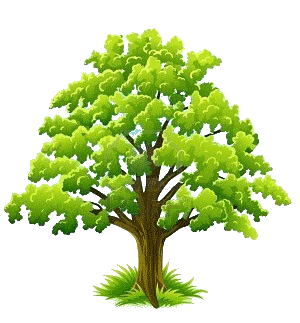 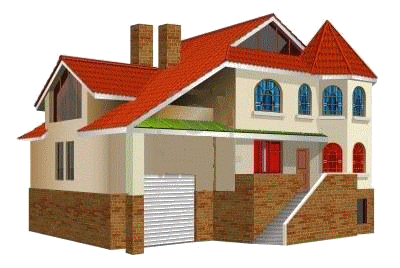 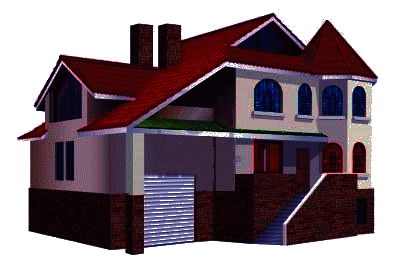 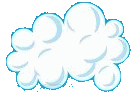 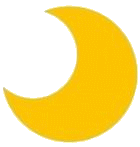 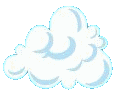 Vieš kam patrím? Daj ma na správne miesto.
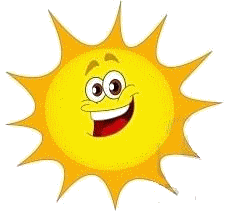 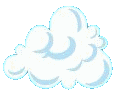 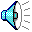 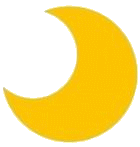 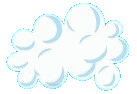 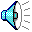 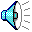 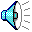 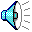 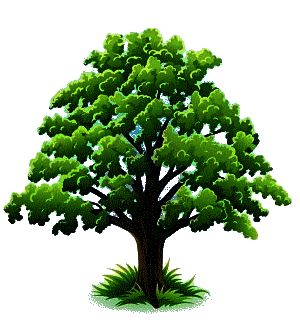 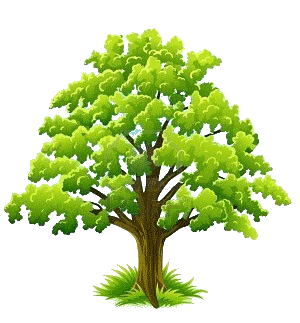 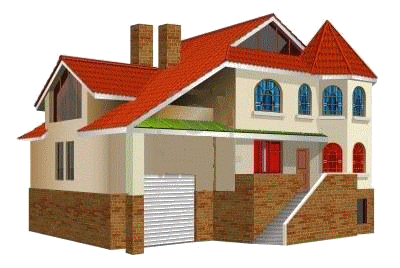 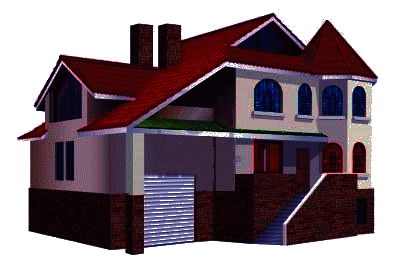 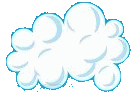 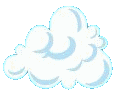 Vieš kam patrím? Daj ma na správne miesto.
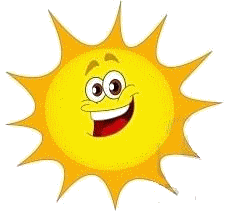 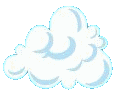 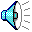 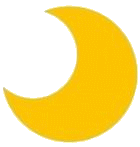 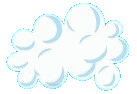 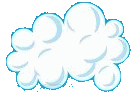 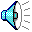 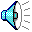 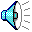 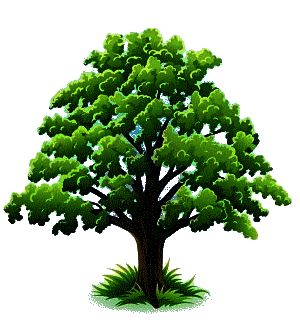 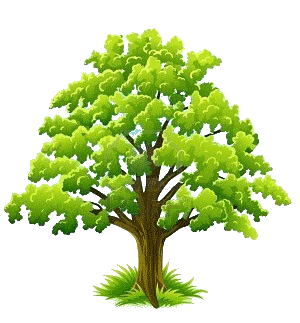 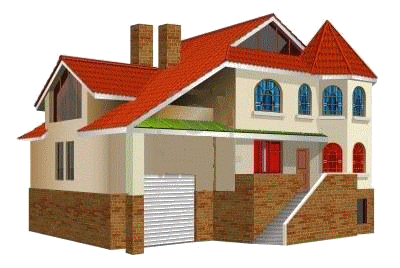 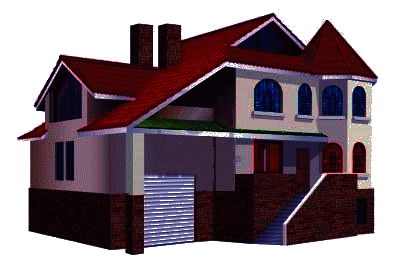 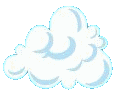 Vieš kam patrím? Daj ma na správne miesto.
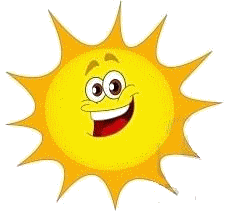 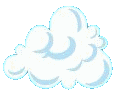 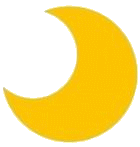 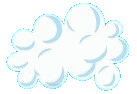 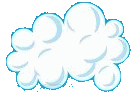 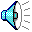 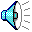 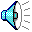 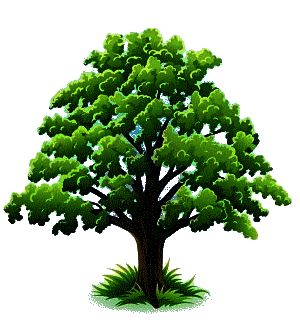 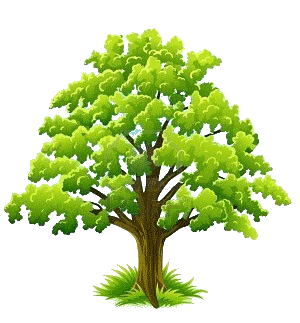 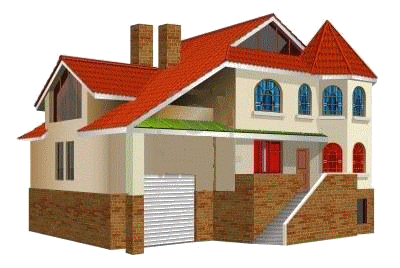 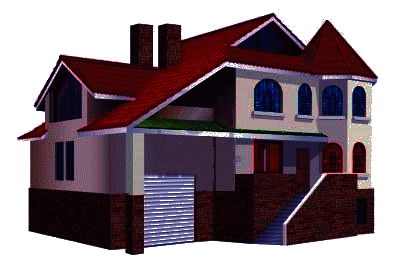 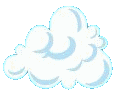 Vieš kam patrím? Daj ma na správne miesto.
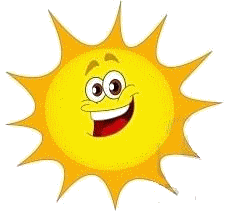 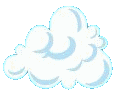 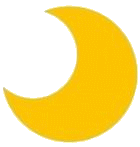 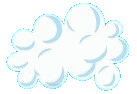 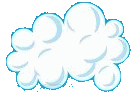 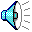 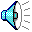 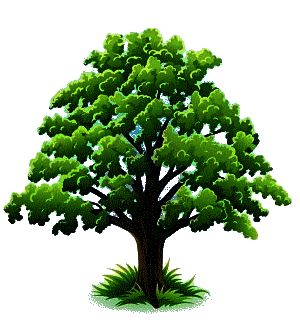 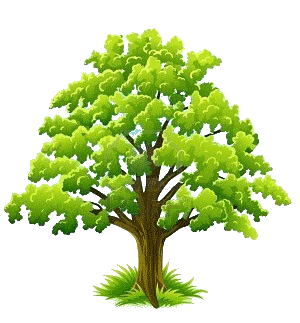 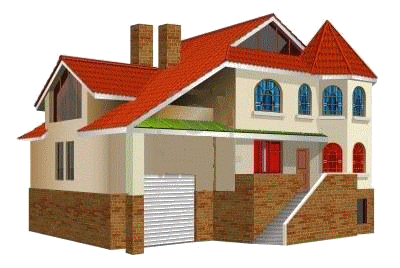 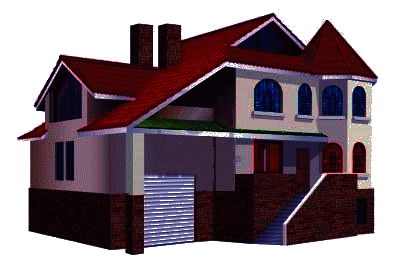 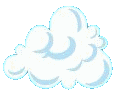 Vieš kam patrím? Daj ma na správne miesto.
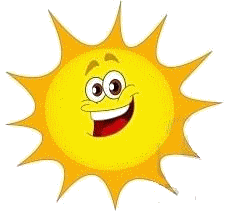 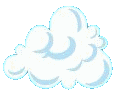 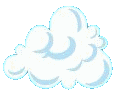 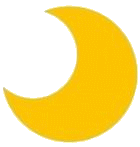 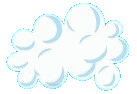 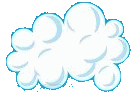 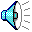 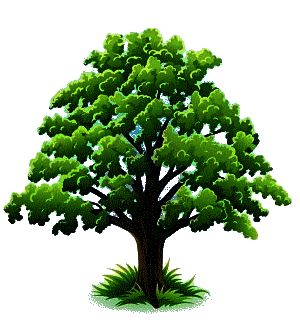 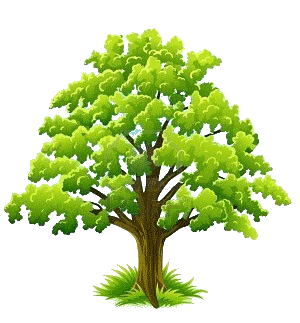 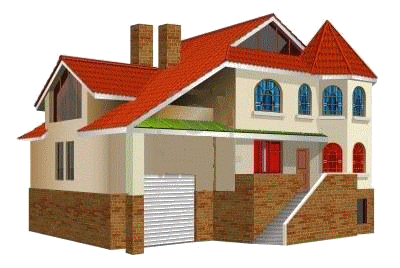 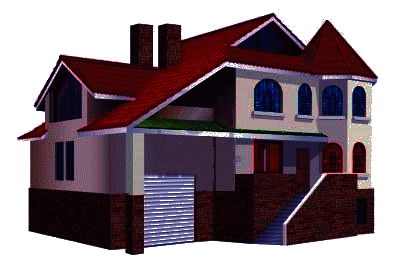 Vieš kam patrím? Daj ma na správne miesto.
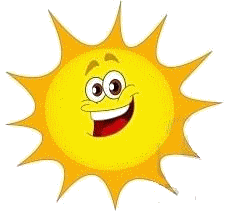 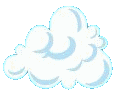 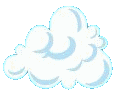 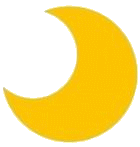 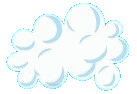 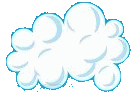 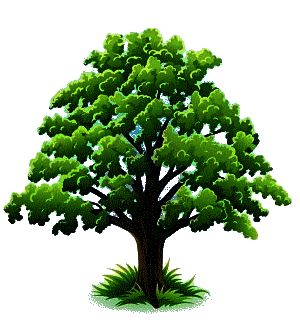 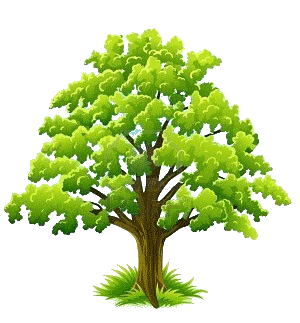 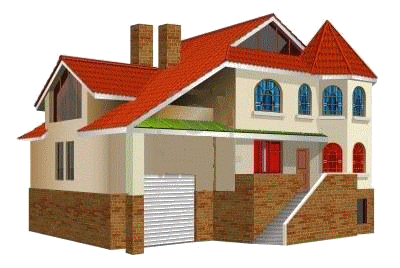 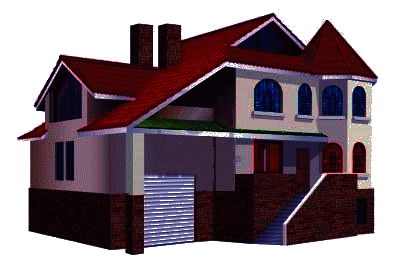 Čo je to?
Lezie pavúk po oblohe, zlatý šíp má v každej nohe. Zhora nimi svieti, na veselé deti.
                                                                  /OKNLS/
Kto príde každý večer do domu?       
                                                   / AMT/
Po oblohe v noci letí, ako zlatý dukát svieti. Nože deti uhádnite, čo to svieti, keď vy spíte.  
                                                               /CAISEM/
Ďakujem za pozornosť
Vypracovala: Mgr. Grňová Eva
Základná škola internátna
 pre žiakov s narušenou komunikačnou schopnosťou Brezolupy 30
Tematický celok : Môj čas                                                     Téma : Noc a deň